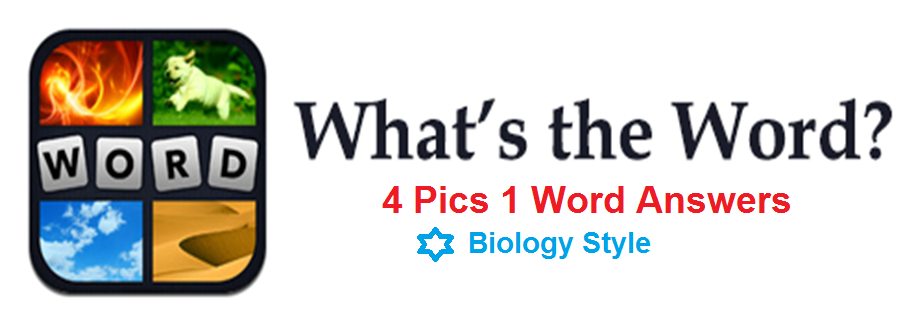 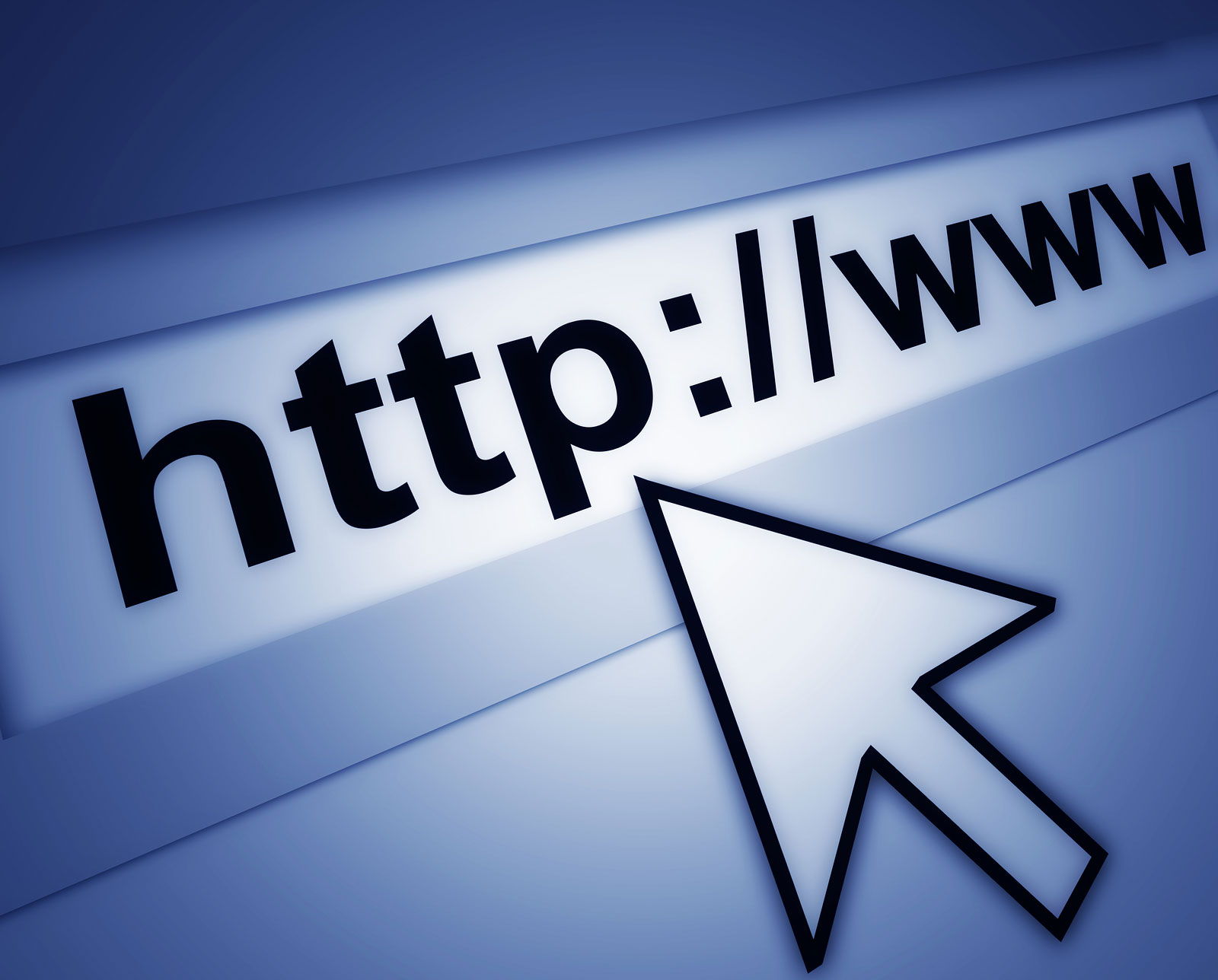 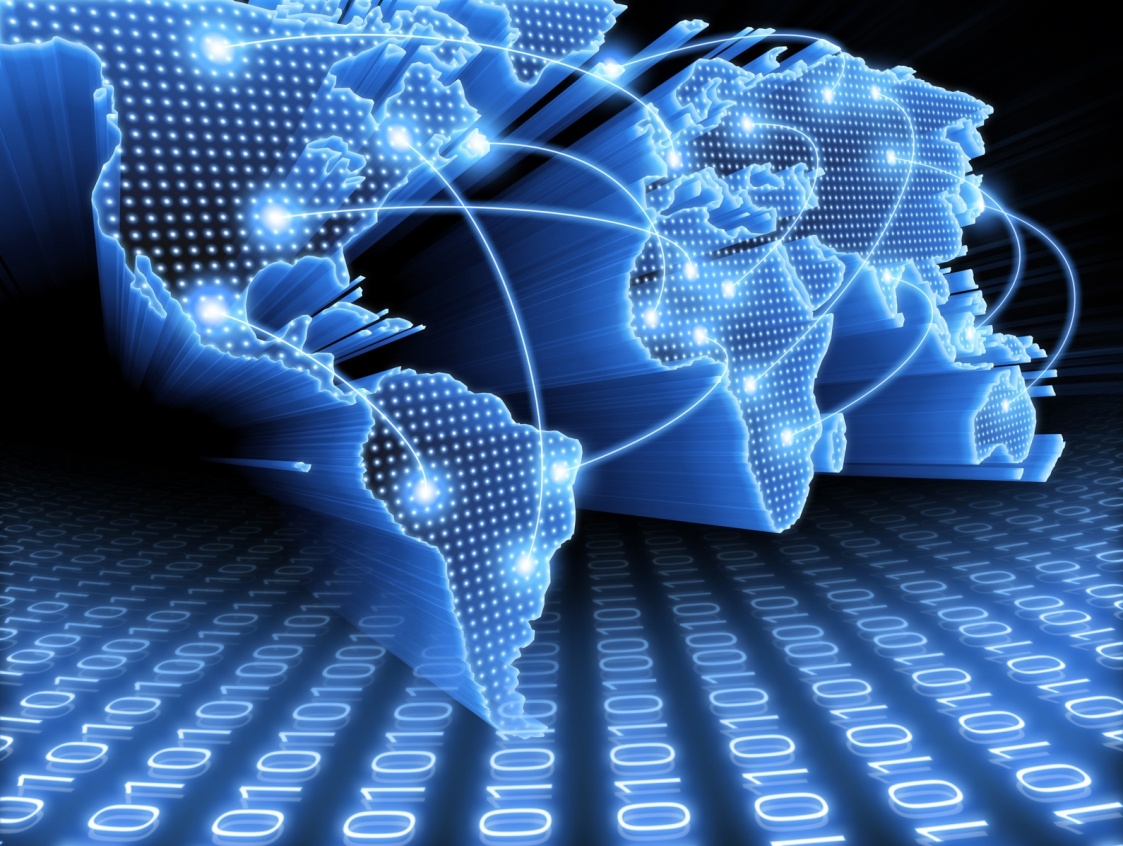 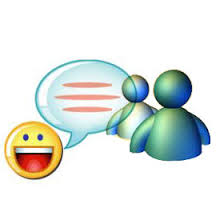 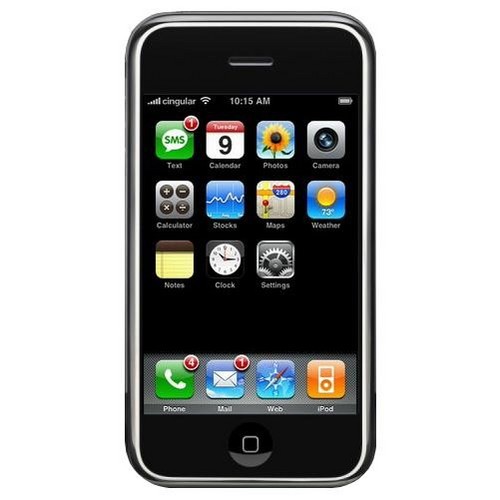 Back when cell communication was simple….you used to call me on your cell phone
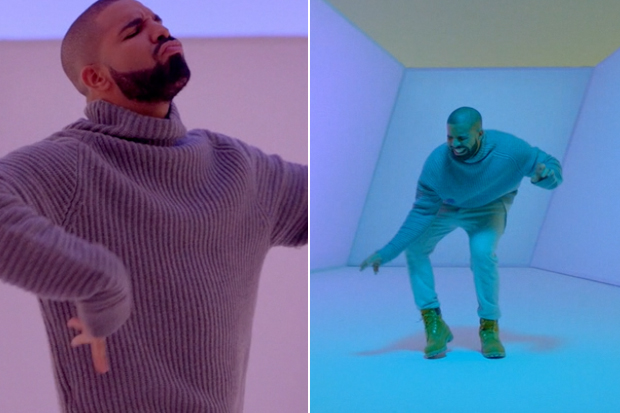 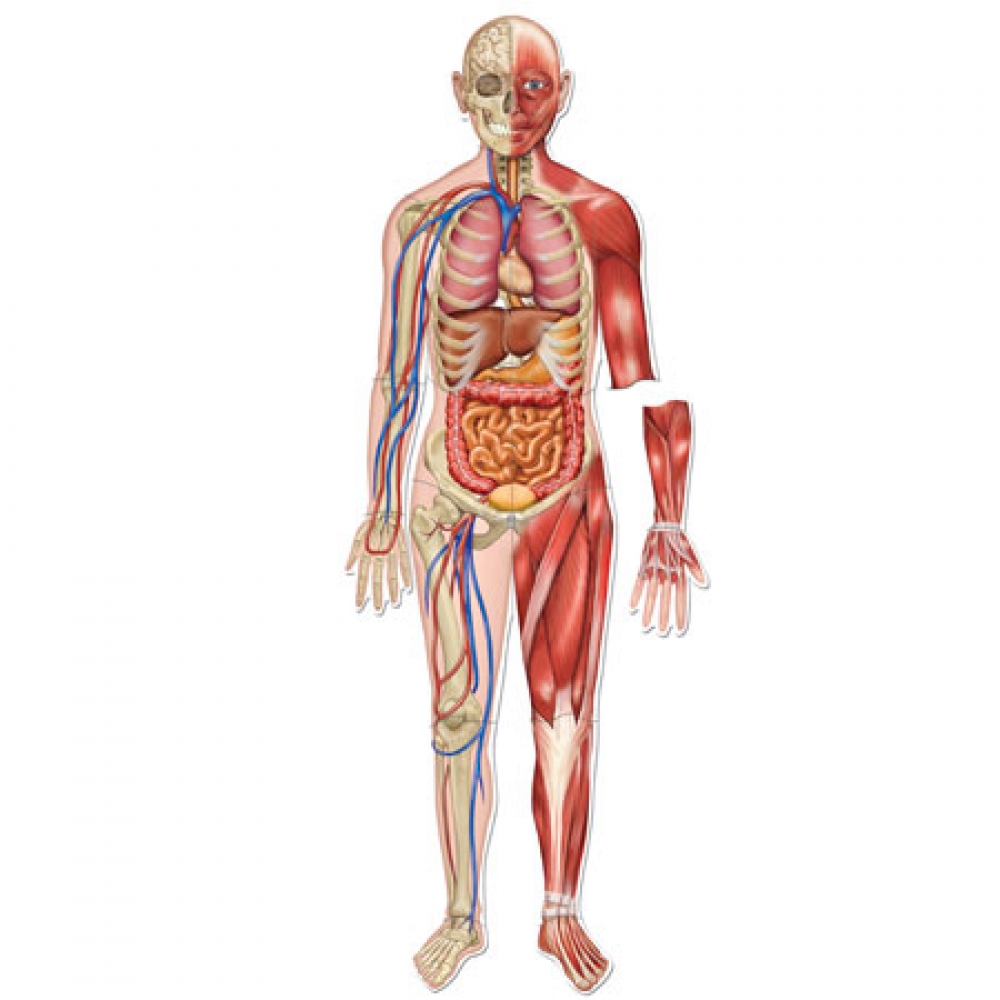 Cell CommunicationChap 11. pg 206-225
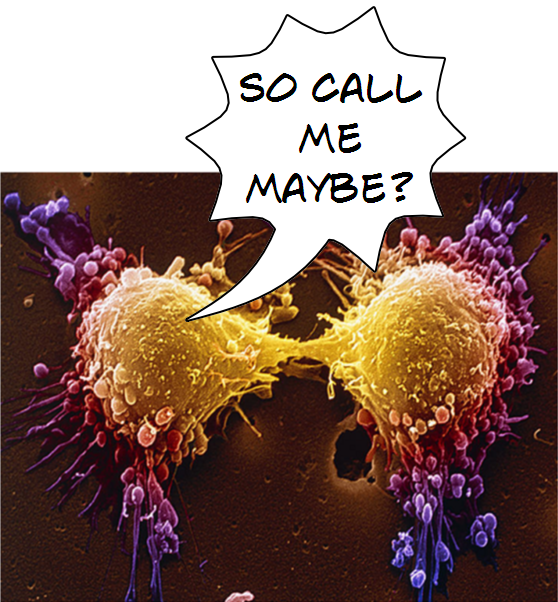 Cell Communication
If cells could talk, what would they say?

 If cells were listening, what would they hear?
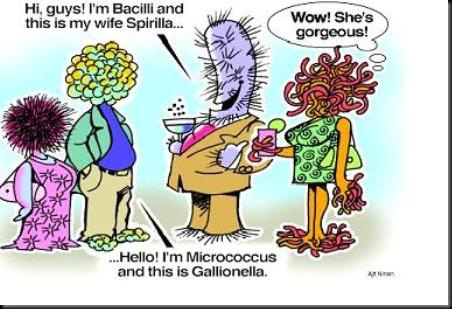 Cells must communicate with each other and with the environment in order to maintain…
homeostasis
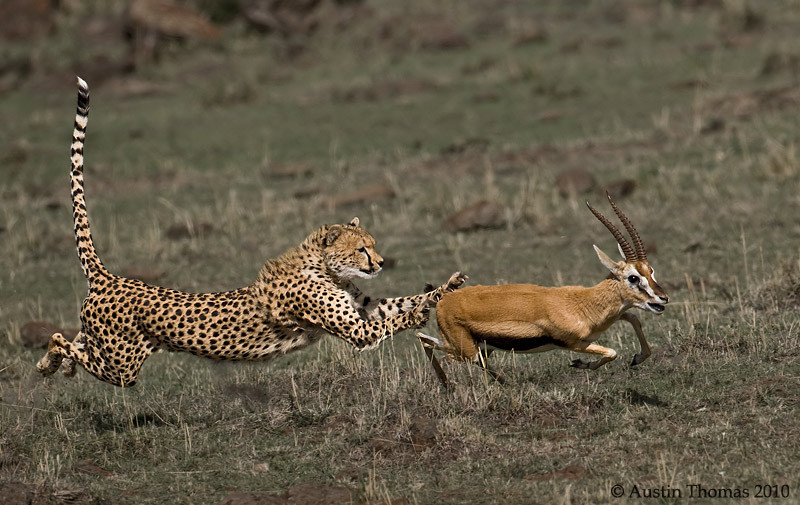 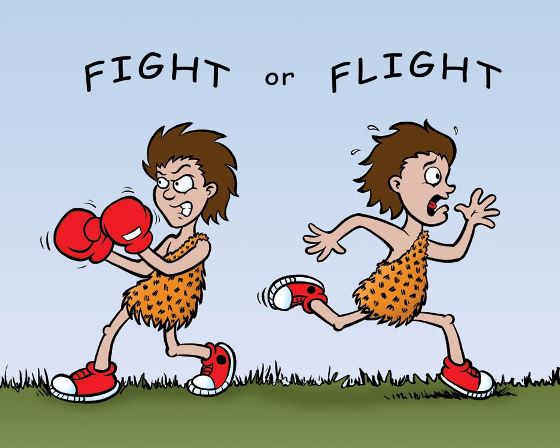 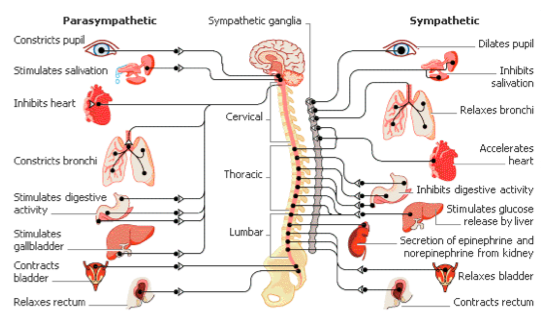 Cell communication can be like…
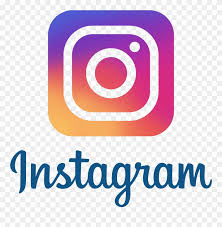 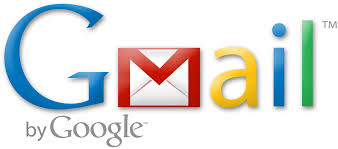 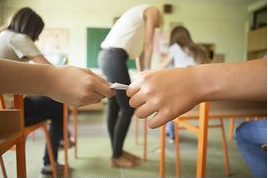 Examples of Cell Communication
1) Epinephrine hormone signals fight or flight response

 long distance signaling relies on hormones & endocrine system!
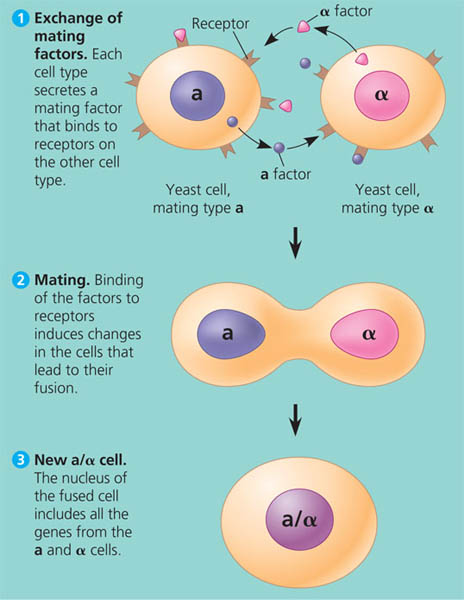 Examples of Cell Communication
1) Yeast Cells 
	 mating factors signal cells to fuse & reproduce

-Local Signaling!
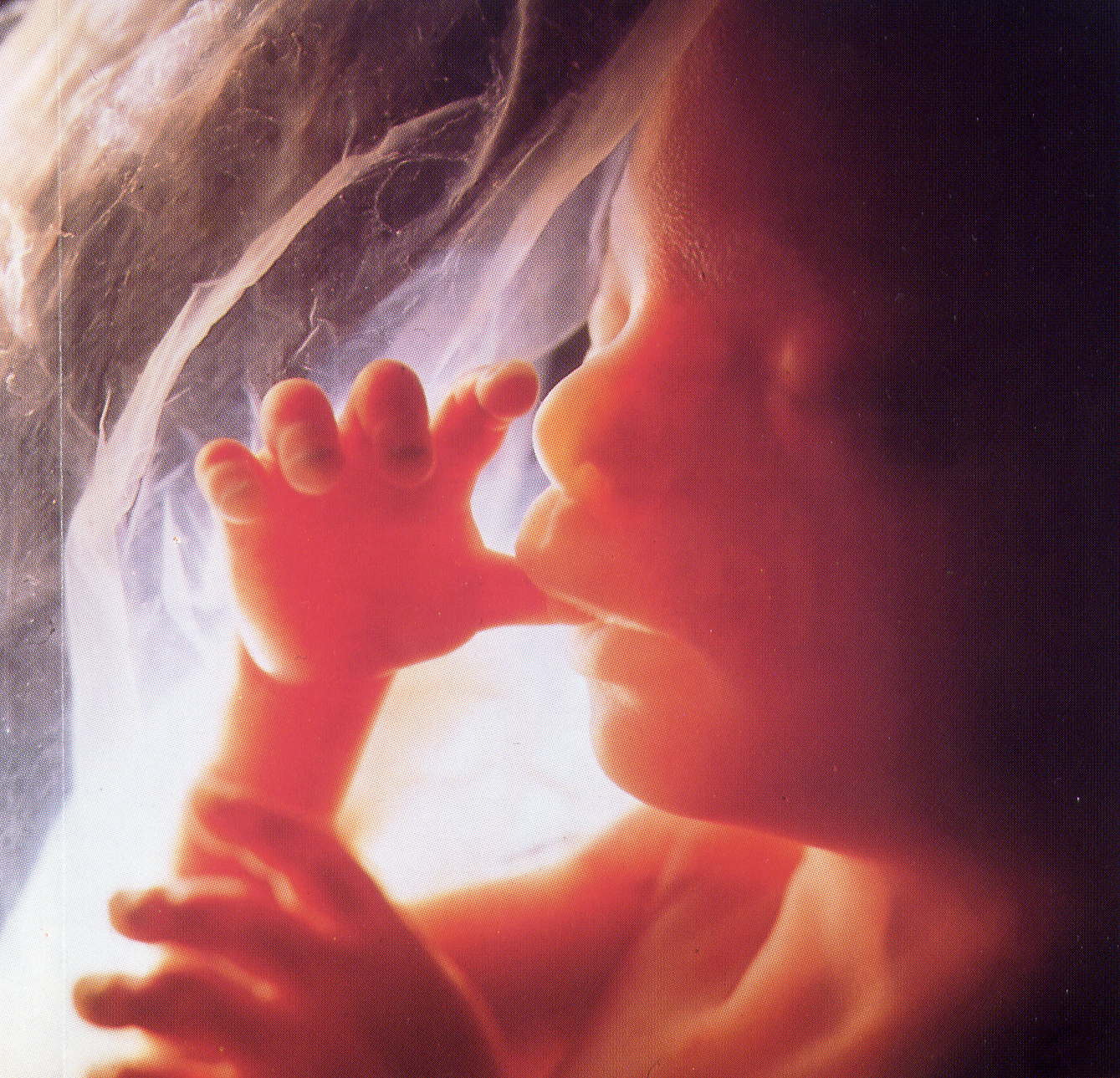 Examples of Cell Communication
3) Process of Apoptosis
pre-programmed cell death 
removes webbing during embryonic development
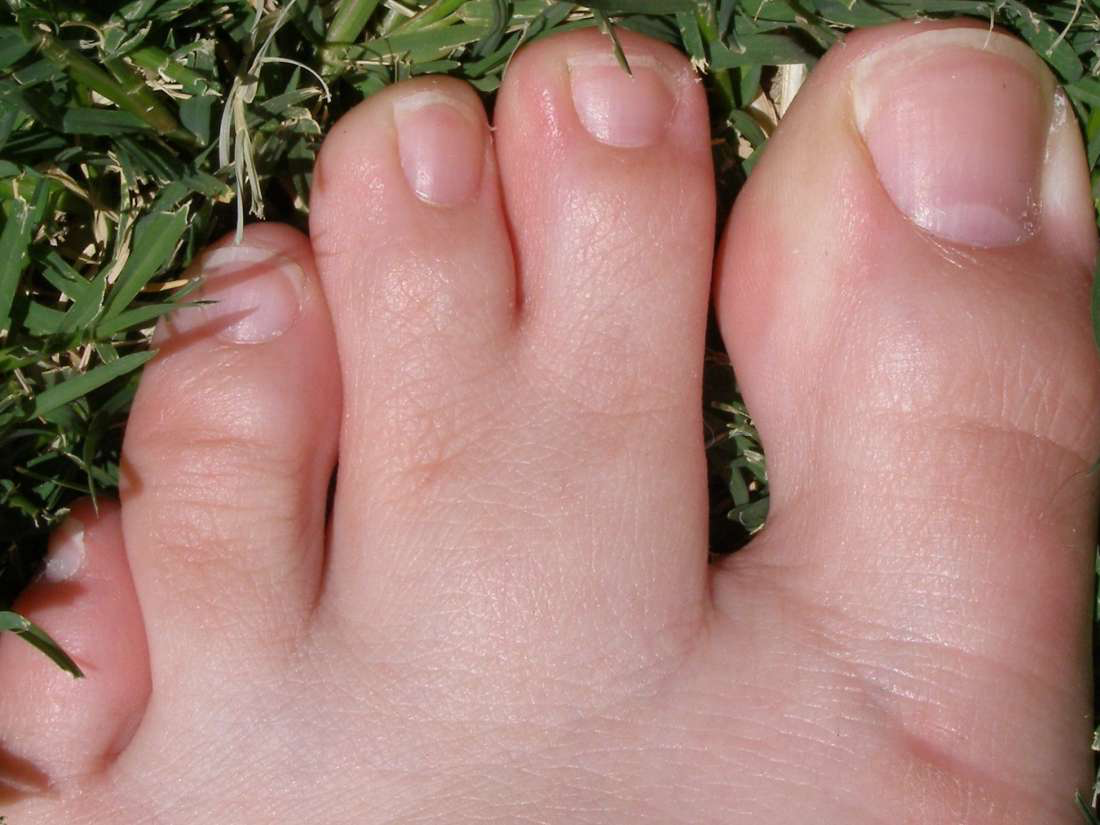 Examples of Cell Communication
4) Bacteria 
-Quorum sensing reaching  a certain population size signals bacteria to coordinate behaviours

-ex) luciferin
-ex) biofilm communities
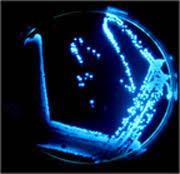 How Bacteria “Talk”	-Bonnie Basler on TEDEd
~18min
https://www.youtube.com/watch?time_continue=15&v=KXWurAmtf78

She also speaks about Quorum Sensing
https://www.youtube.com/watch?v=q2nWNZ-gixI

In your textbook she is Interviewed on pg 92-93 
Sooo how does cellular communication happen?
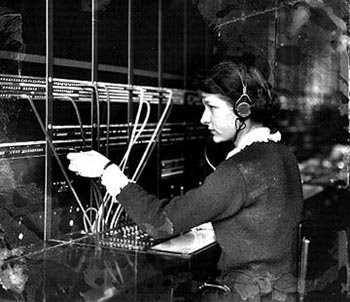 Cell to Cell Communication:
Local Signalling - Direct contact: (like passing notes)

Cell junctions-
-small gaps connect the cytoplasm of adjacent cells

-signalling chemicals can pass directly through 

-animal cells have “gap junctions”

plant cells have “plasmodesmata”
ii)Cell-cell recognition:

 -molecules on the outside of the plasma membrane identify cell types
-ex: glycoprotein receptors
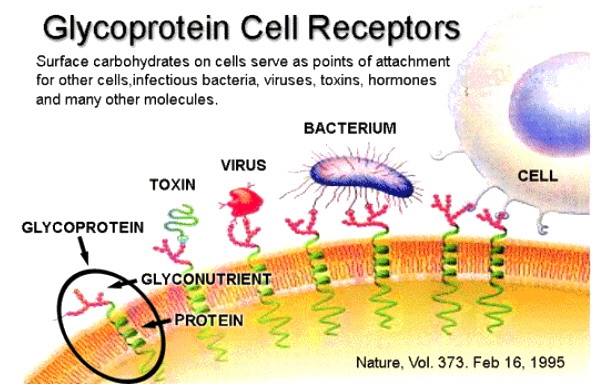 Local regulators:  messenger molecules are secreted by the signalling cell influencing cells in the vicinity
Examples:
Paracrine signalling is found in animals responding to growth factors produced by a single cell (like an email)
Synaptic signalling occurs 
in the animal nervous system
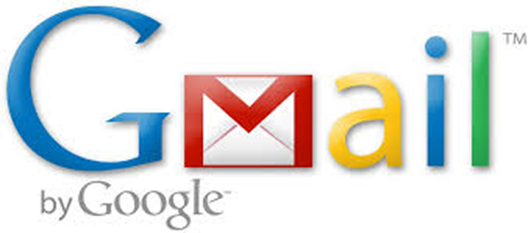 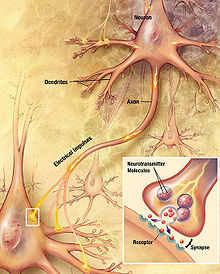 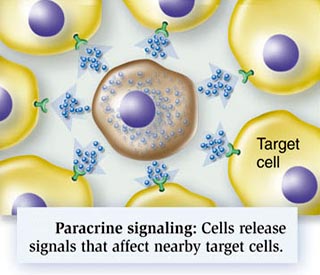 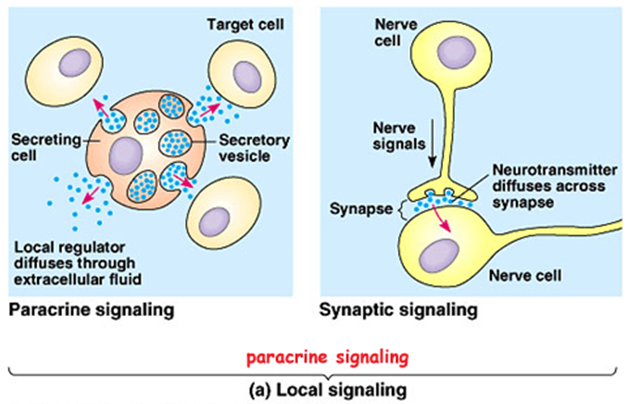 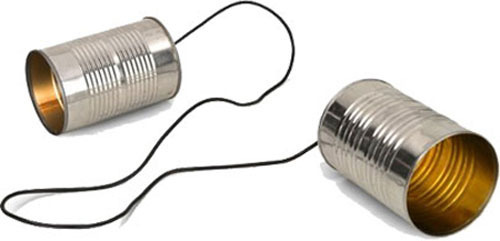 Long Distance Signalling
Hormones:  
Animals send hormone signals, which travel in vessels of the circulatory system until they reach the target cell (endocrine system/can be more than one organ getting the message [like Instagram])
Example: insulin, epinephrine
Plants use hormones, but most travel through diffusion (some through xylem/phloem)
Example: ethylene (C2H6, which promotes fruit ripening)
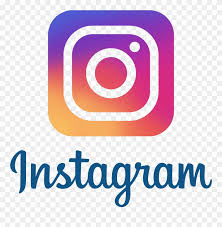 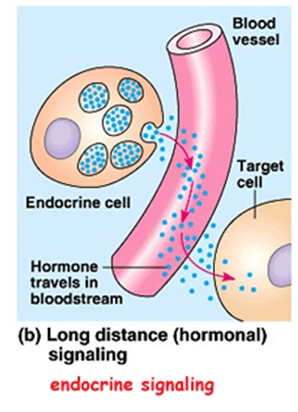 An animated example: Hormonal Communication using ADH
http://highered.mcgraw-hill.com/sites/0072943696/student_view0/chapter10/animation__hormonal_communication.html
What do all these forms of communication have in common?
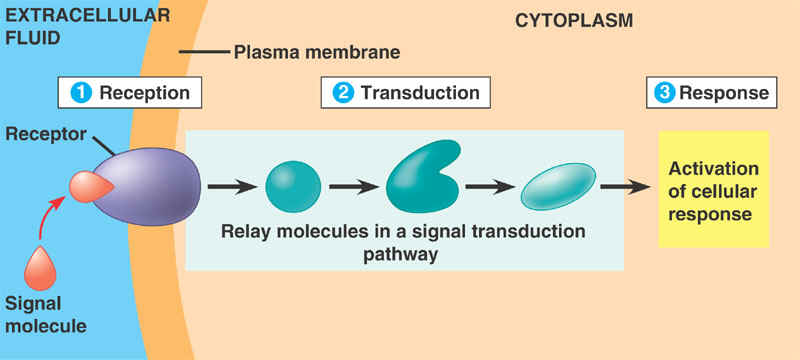 Only specific target cells recognize & respond to a given chemical signal!

3 Parts to the “cellular conversation”:                 The signal transduction pathway
The Signal Transduction Pathway

Reception:  chemical signal is detected (hear the phone ringing)

Transduction:  converts and relays the signal (listens to the conversation/message)

Response : signal induces a response (person understands , response accordingly and hangs up)
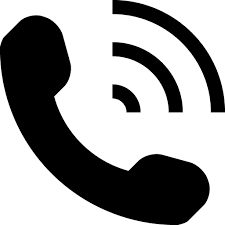 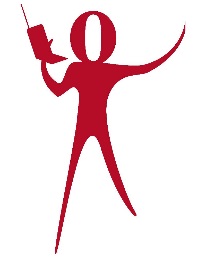 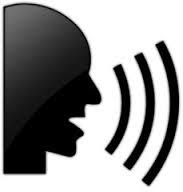 Example AP Short Response Q from 2013 AP Exam:
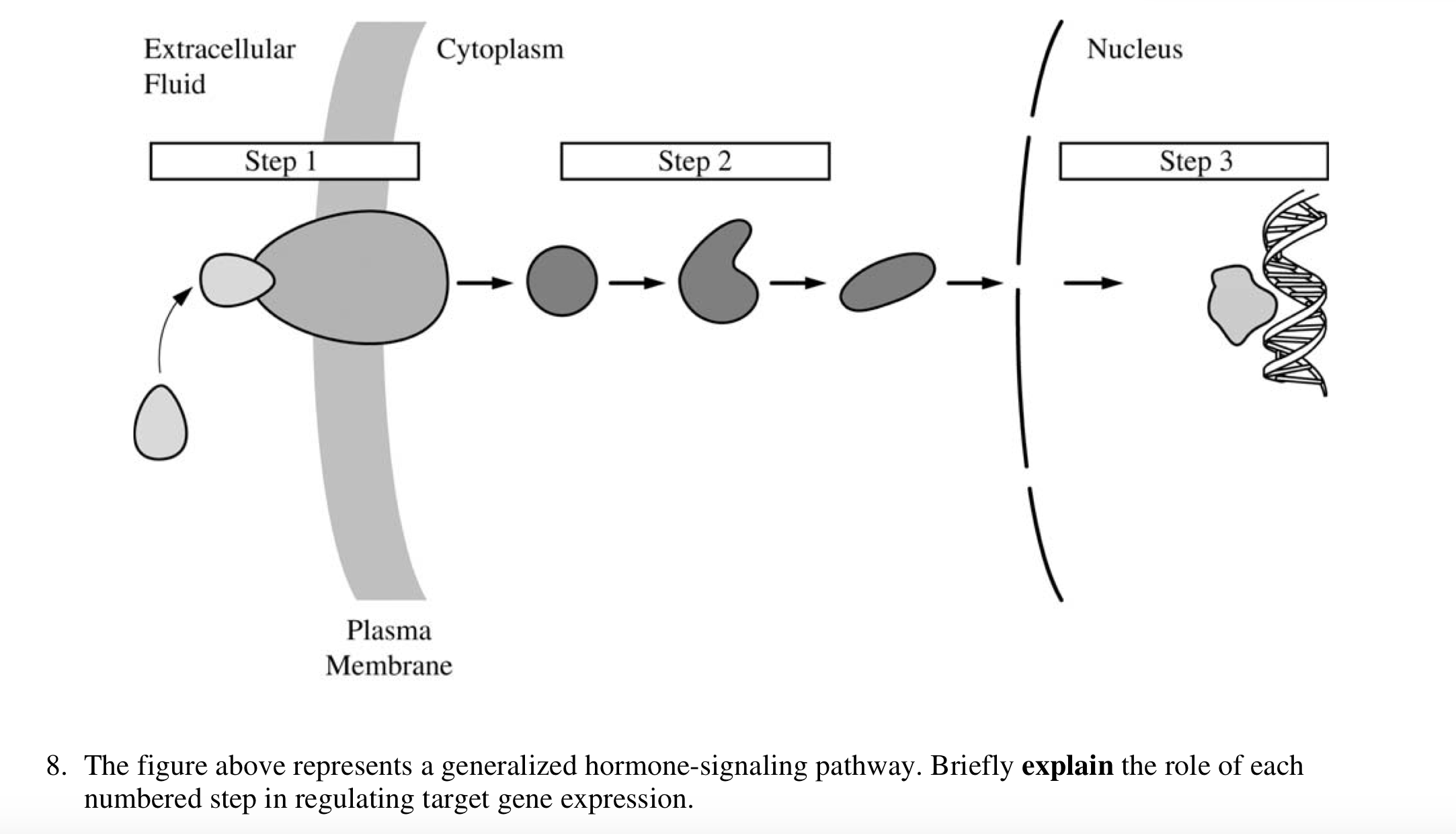 Overview of 3 steps in a Transduction pathway...
1st- We will define some key vocab together.

2nd- DO read & make your own notes on this section
1. Reception
A Signaling molecule (a “ligand”) binds to a receptor “lock & key”  

The receptor undergoes a specific shape change that initiates transduction
3 types of cell surface receptors:
i) G protein-coupled receptors (GPCRs)- Fig 11.7 pg 211
A “G-Protein” containing the high energy GTP molecule binds & activates receptor
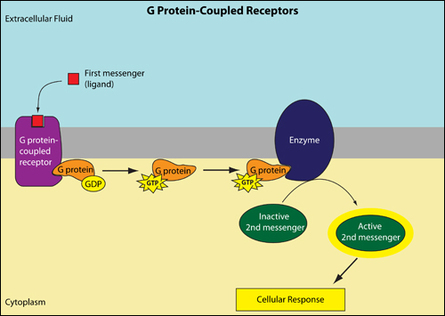 ii) Receptor Tyrosine Kinases (RTKS) pg 212
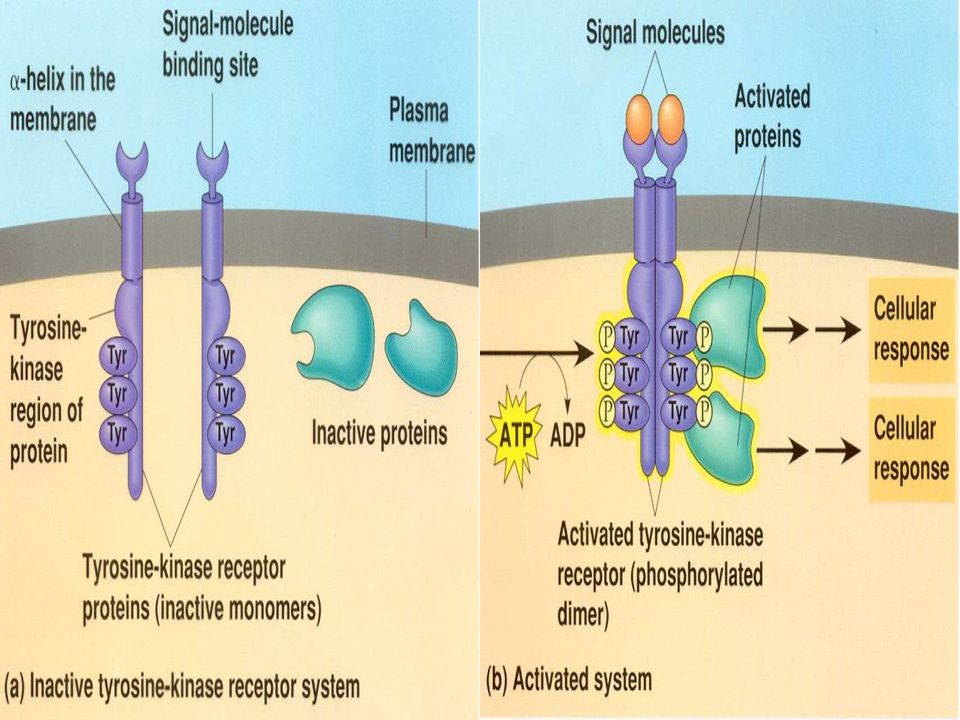 ii) Receptor Tyrosine Kinases (RTKs)- pg 212
enzymatic activity occurs AT receptor
Kinase enzymes add phosphate groups
Binding of ligand triggers receptors to team up as a dimer
Dimerization triggers multiple pathways! 
*Abnormal RTKs cancer…eg) HER2
The HER2 Pathway and Breast Cancer
https://www.youtube.com/watch?v=Q3Tzc3jGt3U
iii) Ligand Gated Ion Channels (pg 213)
iii) Ligand Gated Ion Channels
Binding of Ligand allows OR blocks flow of specific ions (Na+, Ca+ )

Very important in Nervous System & release of neurotransmitters
2. Transduction
Signals from receptors are relayed to target molecules.

KEY Vocab:
Protein kinases
Phosphorylation cascade
Protein Phosphatases
Second messengers
Cyclic AMP (cAMP)
3. Response
Regulation of cellular activity via either:
A) Nuclear Response-
Transcription factor proteins are activated to turn specific genes on or off  
B) Cytoplasmic Response-
Cytoskeleton is rearranged to change cell shape
Change in enzyme activity

Role of Scafolding proteins:
Apoptosis
Programmed cell death

Studied of  the worm C.elegans showed importance during embryonic development !
Apoptosis… see page 223-225
What is Apoptosis?...remember Caspases!?!               (4 mins)
https://www.youtube.com/watch?v=-vmtK-bAC5E

Apoptic Pathways (2mins)
https://www.youtube.com/watch?time_continue=89&v=SyvOPXeg4ig

Nemotuzuma- Cancer Targeting Therapy Targetting Ligand Receptor EGFR
https://www.youtube.com/watch?time_continue=2&v=GXJ__5cUugo
Other Examples of Cell Signals
Enzyme inhibiting drugs for medical conditions
Example:  
Blood vessel dilation Viagra! 
Chemotherapy
Bacteria (penicillin/vanomycin)
Pesticide control
Disinfectants
ATP production (inhibits glycolysis which prevents over production of ATP)